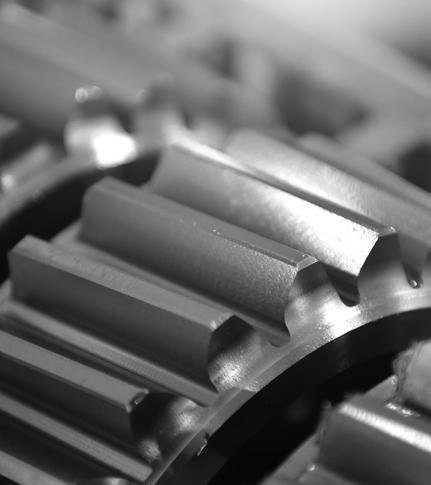 Especialidad Mecánica Industrial
Plan Común
Módulo Mantenimiento de Herramientas
Pauta de Mantenimiento
Actividad N°1
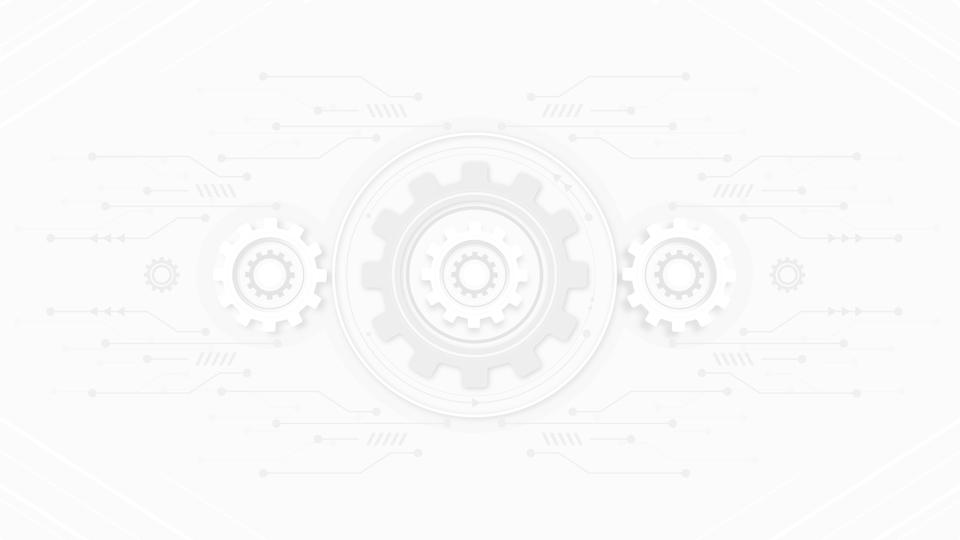 TEMAS
TEMA N°1 
MANTENIMIENTO
TEMA N°2 
PLAN DE MANTENIMIENTO
TEMA N°3 
PAUTA DE MANTENIMIENTO
Actividades de mantenimiento
Planificación
Falla
Fiabilidad de equipos
Prevención de daños
Trabajo de mantenimiento
Secuencia
Responsables
CHECK LIST:
Control de cumplimiento
Orden del proceso
TEMA N°1MANTENIMIENTO
Figura 1. El mantenimiento
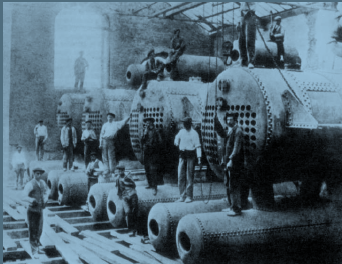 Fuente: Coaching Festión de Archivos, PhD. Eduardo Salamanca, Universidad de Chile
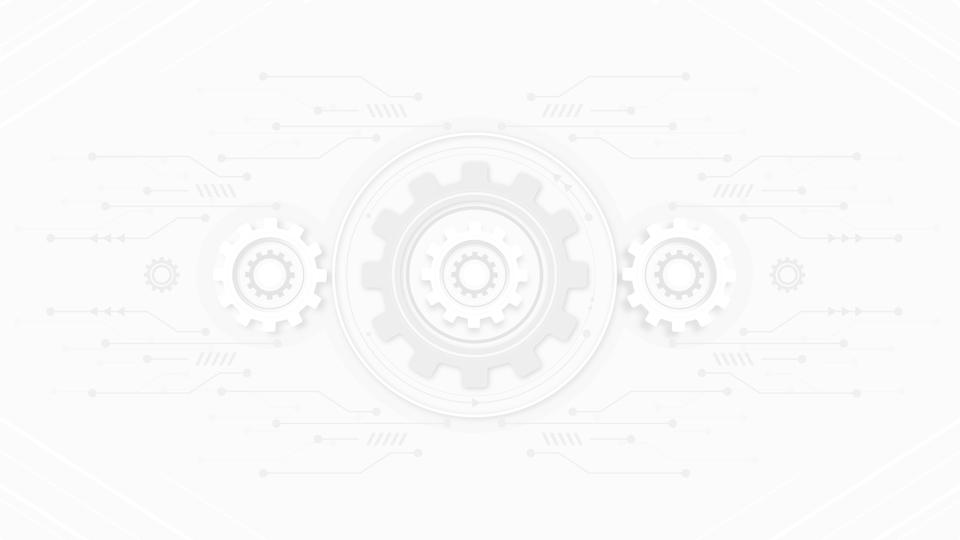 El mantenimiento es un proceso mediante el cual se asegura la fiabilidad de los equipos y donde se ejecutan el mayor número de actividades que pueden ocasionar daños al medioambiente.
MANTENIMIENTO DEHERRAMIENTAS O MÁQUINAS
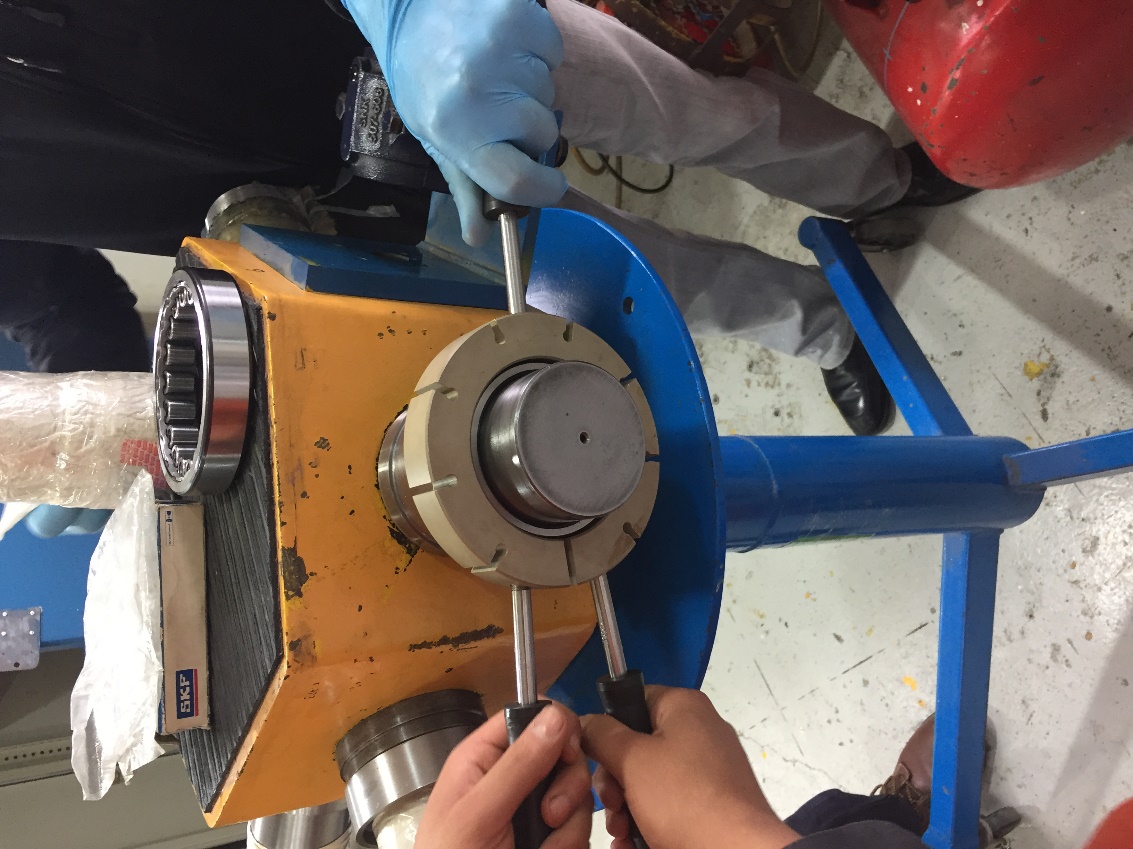 Figura 2. Montaje de Rodamiento con temperatura
Fuente: Elaboración Propia
TEMA N°2PLAN DE MANTENIMIENTO
Figura 3. Plan de mantenimiento
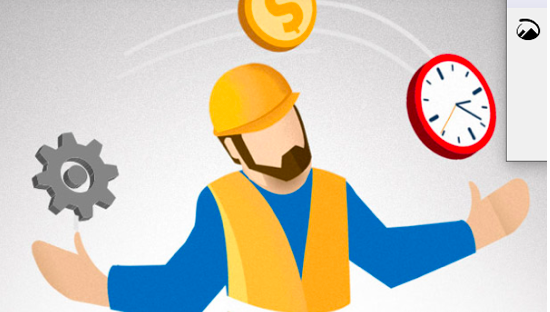 Fuente: https://gerens.pe/blog/gestion-mantenimiento-procesos-mineros-vision-general/
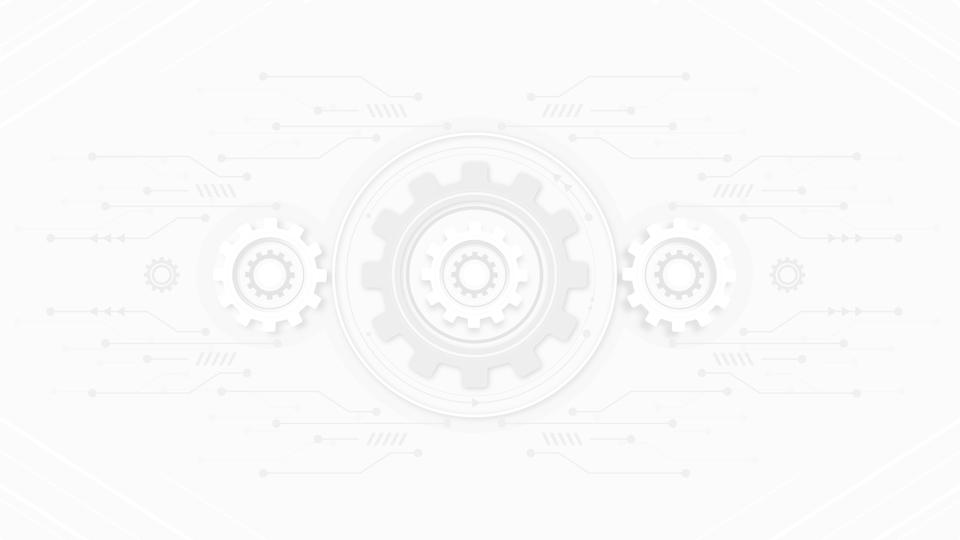 PROCEDIMIENTO TÉCNICOS
PROCEDIMIENTOS ADMINSITRATIVOS
PLAN DE MANTENIMIENTOPROCEDIMIENTOS
¿CÓMO SE HACE?
¿QUIÉN Y CÓMO COORDINA LA UTILIZACIÓN DE RECURSOS?
¿CON QUÉ SE HACE?
Figura 4. Procedimiento
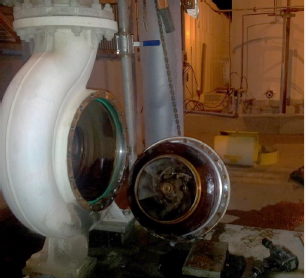 ¿DÓNDE SE HACE?
¿CUÁNDO SE HACE?
FuenteBaldi, C. (2017). Mantenimiento Industrial. Gestión del Mantenimiento. (pp.20-30). Universidad Técnica Federico Santa María.
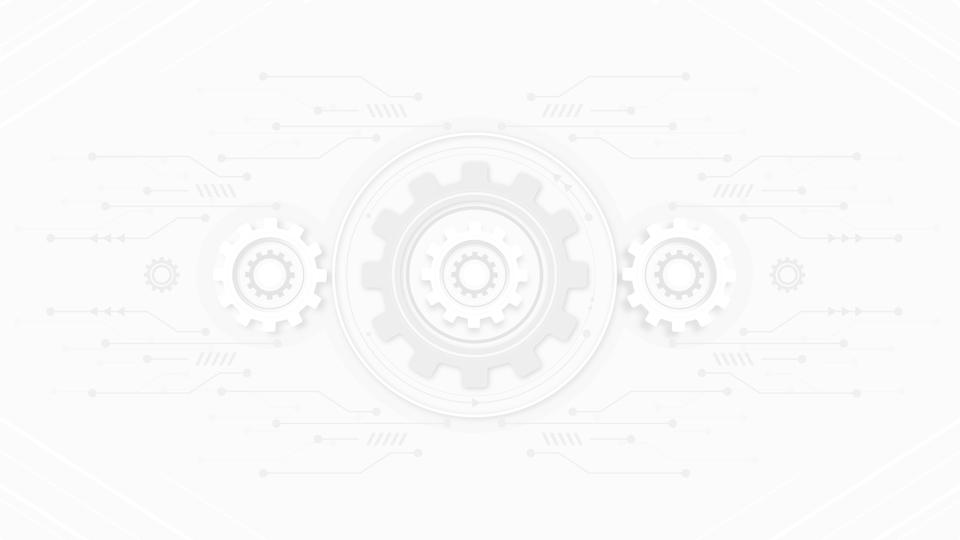 PLAN DE MANTENIMIENTOPASOS FUNDAMENTALES
Aprobar aviso
Seleccionar trabajos con base en riesgo
Planear recursos necesarios
Programar fecha de ejecución
Ejecutar
Evaluar desempeño
Planear detalladamente las actividades a realizar para ejecutar trabajos y asegurar los recursos humanos y materiales.
Ejecutar trabajos programados y priorizar trabajos en caso de atrasos del día anterior o emergencias.
Notificar la necesidad de realizar el trabajo de mantenimiento, describiendo claramente la naturaleza del problema.
Analizar indicadores de evaluación de mantenimiento, dar retroalimentación y proponer mejoras.
Confirmar nuevamente la disponibilidad de recursos, calendarizar órdenes de trabajo planeadas según la priorización.
Seleccionar y priorizar trabajos con base en el riesgo laboral al realizar la mantención y fecha límite de culminación.
TEMA N°3PAUTA DE MANTENIMIENTO
Figura 5. Construcción de pauta
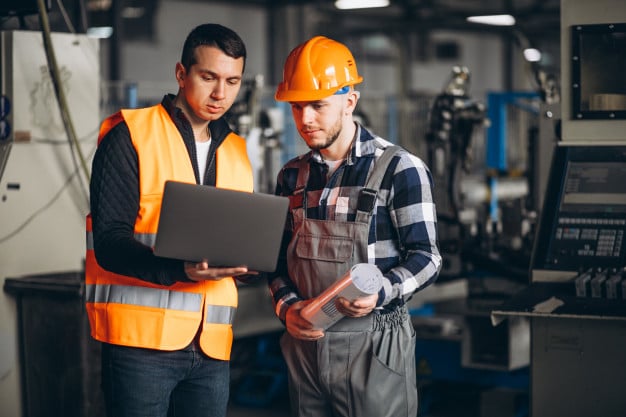 Fuente: https://www.emprender-facil.com/tipos-de-mantenimiento-pyme/
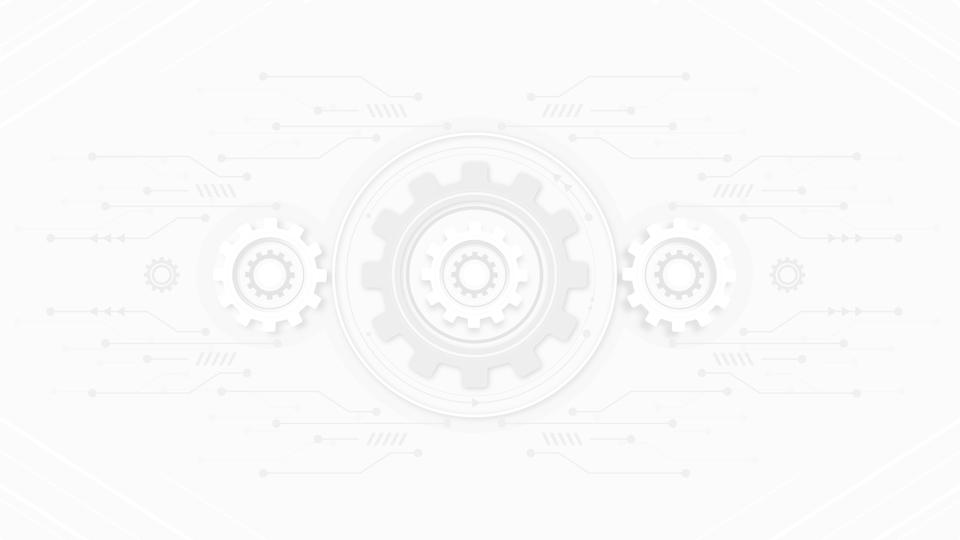 Figura 6. Pauta de mantenimiento
PAUTA DEMANTENIMIENTO
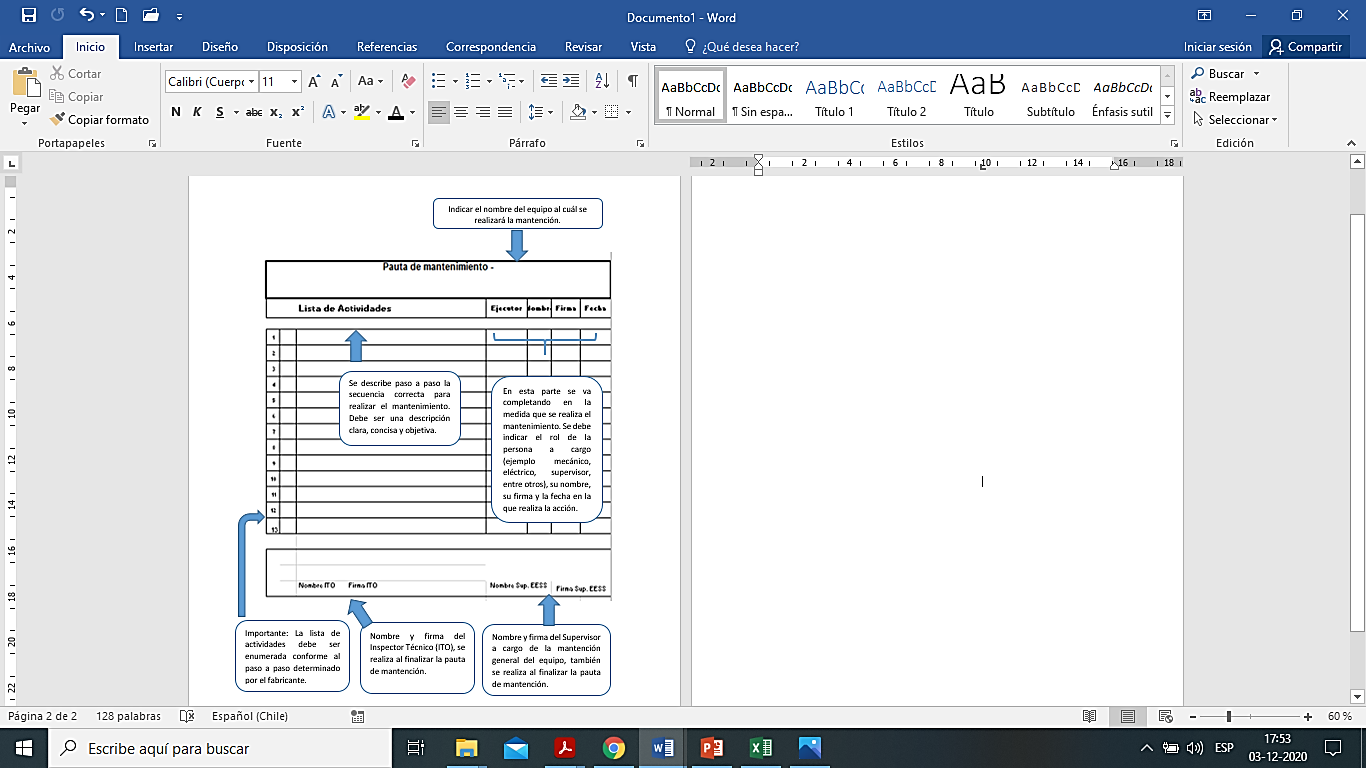 Fuente: Elaboración Propia
CHECK LIST
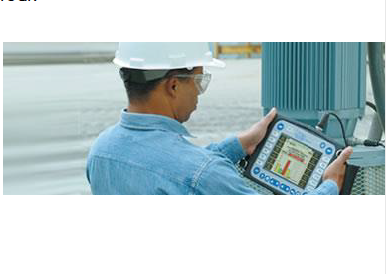 Figura 7. Revisión de máquina
FuenteBaldi, C. (2017). Mantenimiento Industrial. Gestión del Mantenimiento. (pp.20-30). Universidad Técnica Federico Santa María.
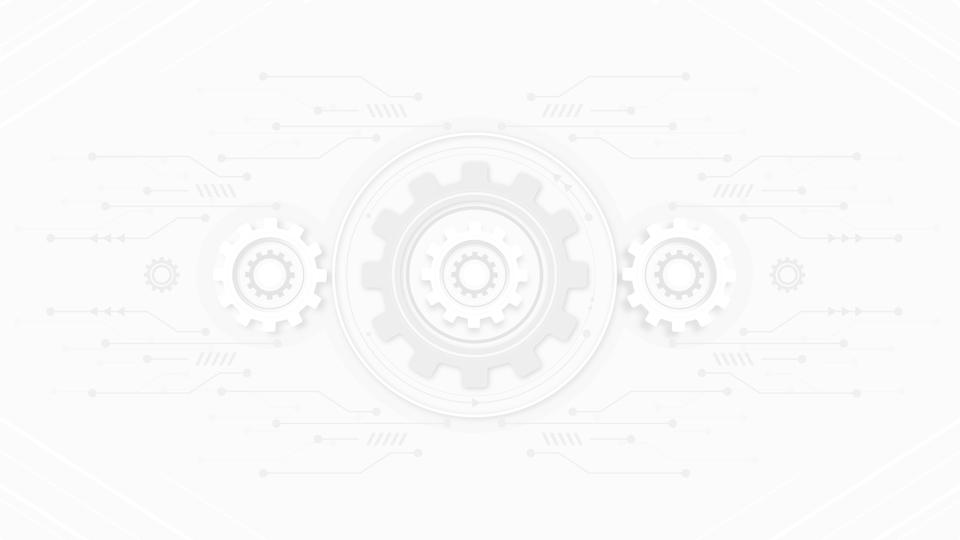 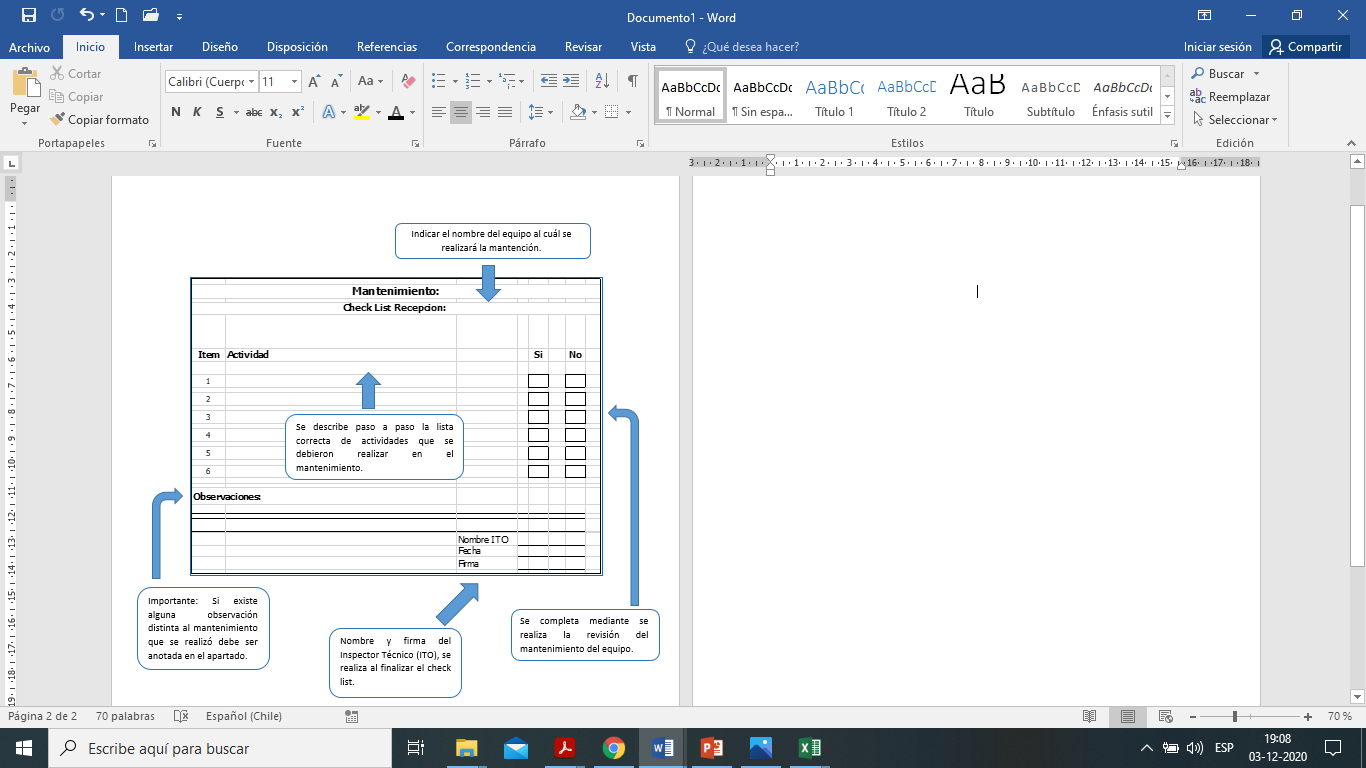 CHECKLIST
Figura 8. Check List
Fuente: Elaboración Propia